Tuesday 8 November 2022
AER Network Consultation-Future Technology Platforms
Acknowledgement of Country
Acknowledgement of Country
www.aer.gov.au
AER Data Strategy
A high performing insights driven regulator with data asserts that are unified, trusted reliable and accessible, empowering us to ensure energy consumes are better off now and in the future.
Key Data Principles 
Accountability & Governance
Data access & management 
Data quality
Data warehouse & business intelligence


Horizons
Establish 2022 and 2023
Expand 2024 and 2025
Sustain & Innovate 2026 and beyond
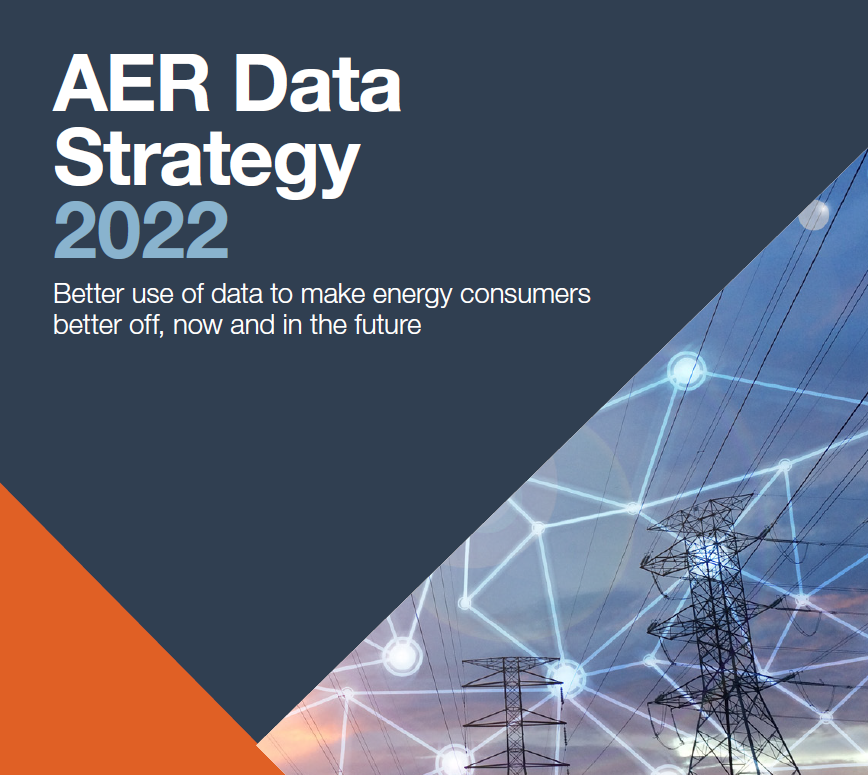 www.aer.gov.au
AER Data Strategy key priorities
Sustain data culture and explore innovative solutions
Expand technology, people and process capabilities
Data access & management 
Streamline data collection enabled by technology
Data sharing framework to share data externally

Data quality
Proactively manage data quality at the source 

Data warehouse & business intelligence
Centralise data storage in the cloud environment
Build foundation to implement strategy
www.aer.gov.au
Network Information Requirement Review March 22- submission analysis
What tools will best meet the needs of networks submitting information to the AER? What constraints should we be aware of in designing new information collection systems and process?

How would you like to access the AER’s data relating to regulated networks? Are there other agencies that are good at sharing data and information?
“…..there are significant opportunities to improve the information reporting and exchange processes.”
“we believe any future system for data submission should be web-based, preferably not reliant on Excel spreadsheets….”
“….API interfaces that allow data in structured formats to be uploaded and downloaded.”
“….easy-to-navigate web-based portals that can produce time series data.”
“A number of network service providers are using the Rosetta Analytics RIN portal….”
www.aer.gov.au
AER’s proposal
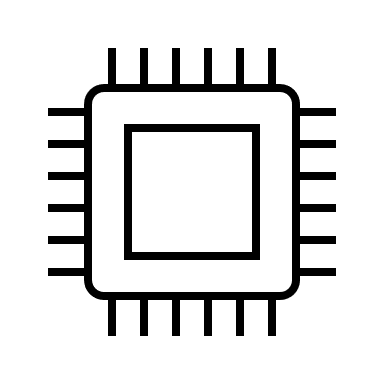 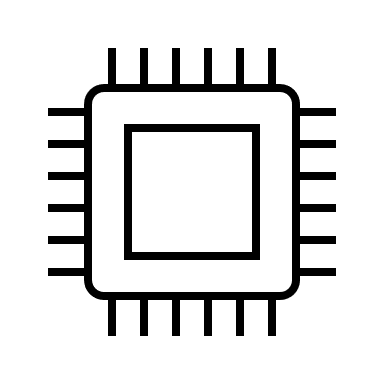 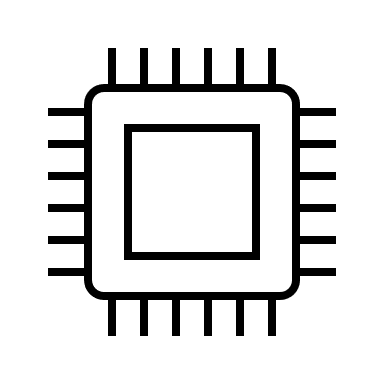 www.aer.gov.au
Tentative timeframes-subject to change
Network stakeholder engagement
www.aer.gov.au
Discussion Starters
What are some of the key issues the AER should consider to streamline web based information exchange?

Are you already using web based information exchange platform for any other purpose in your business?

Do you have a preference for technologies for web based information exchange between your business and the AER?
www.aer.gov.au